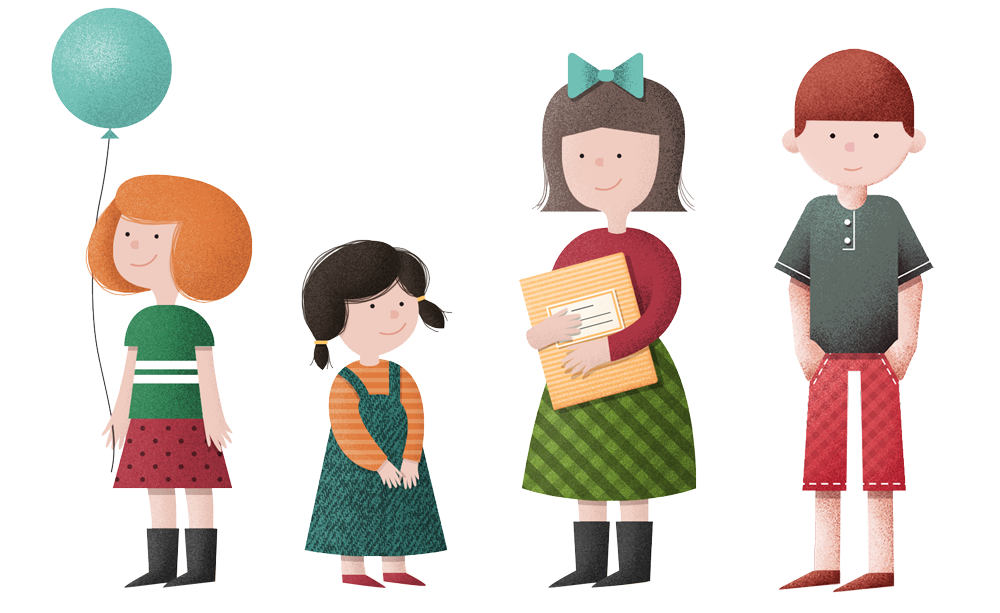 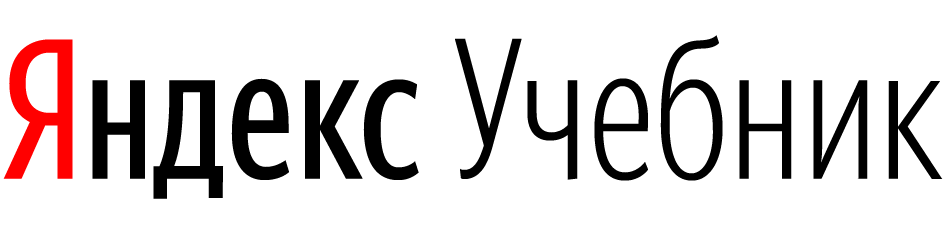 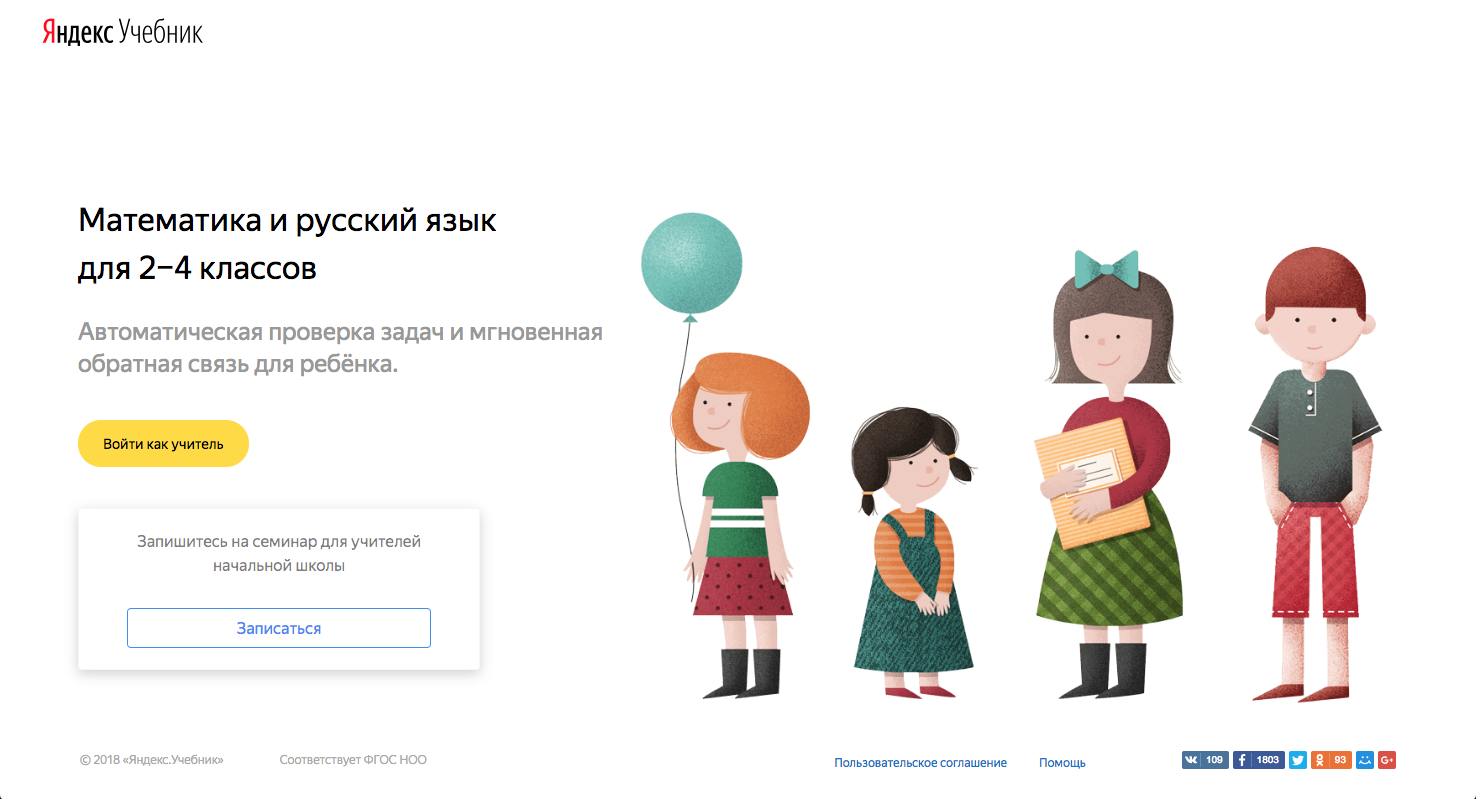 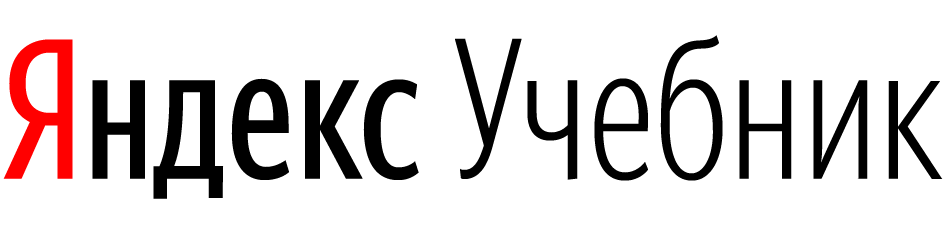 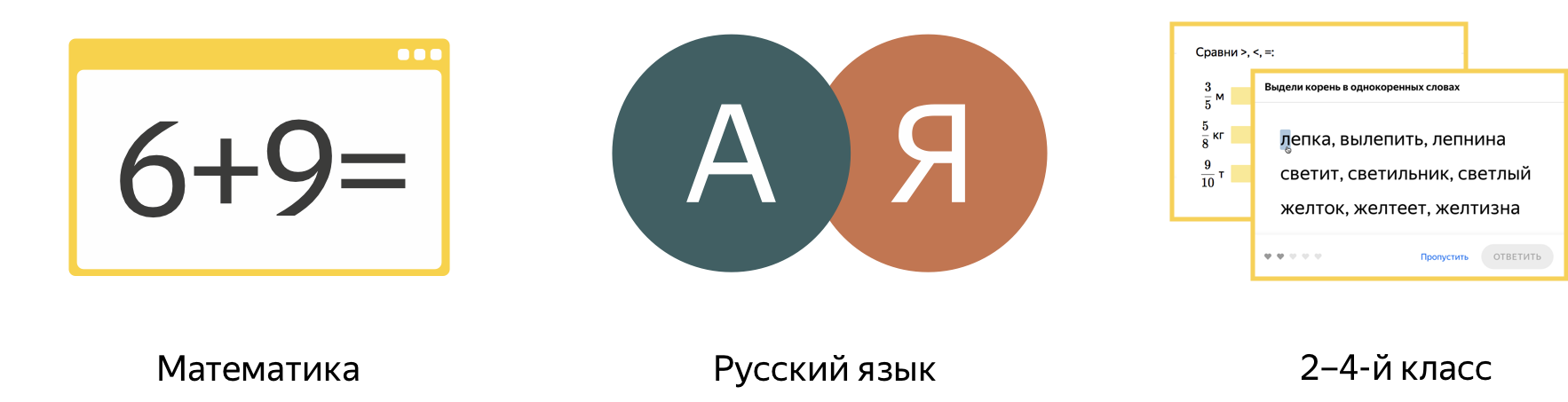 Предметные курсы разработаны на основе примерных программ по учебным предметам и соответствуют ФГОС начального общего образования
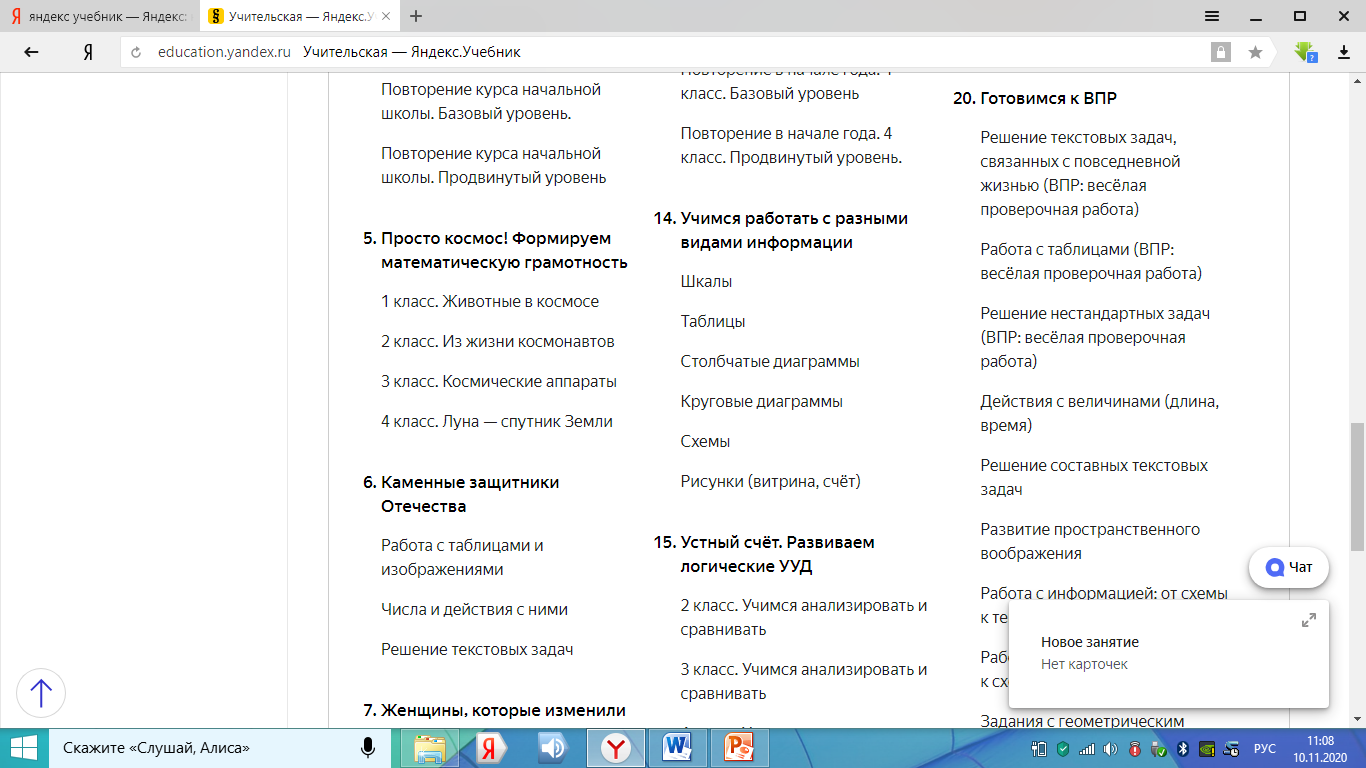 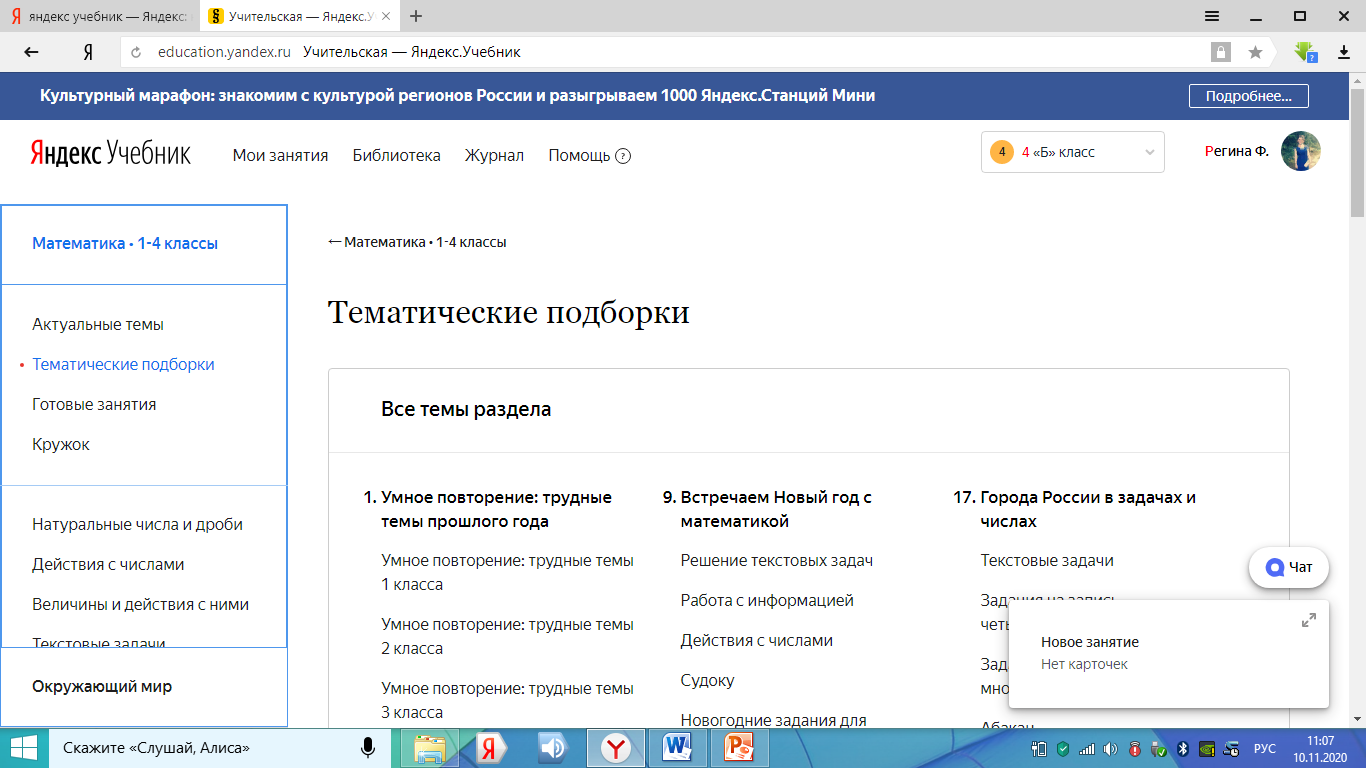 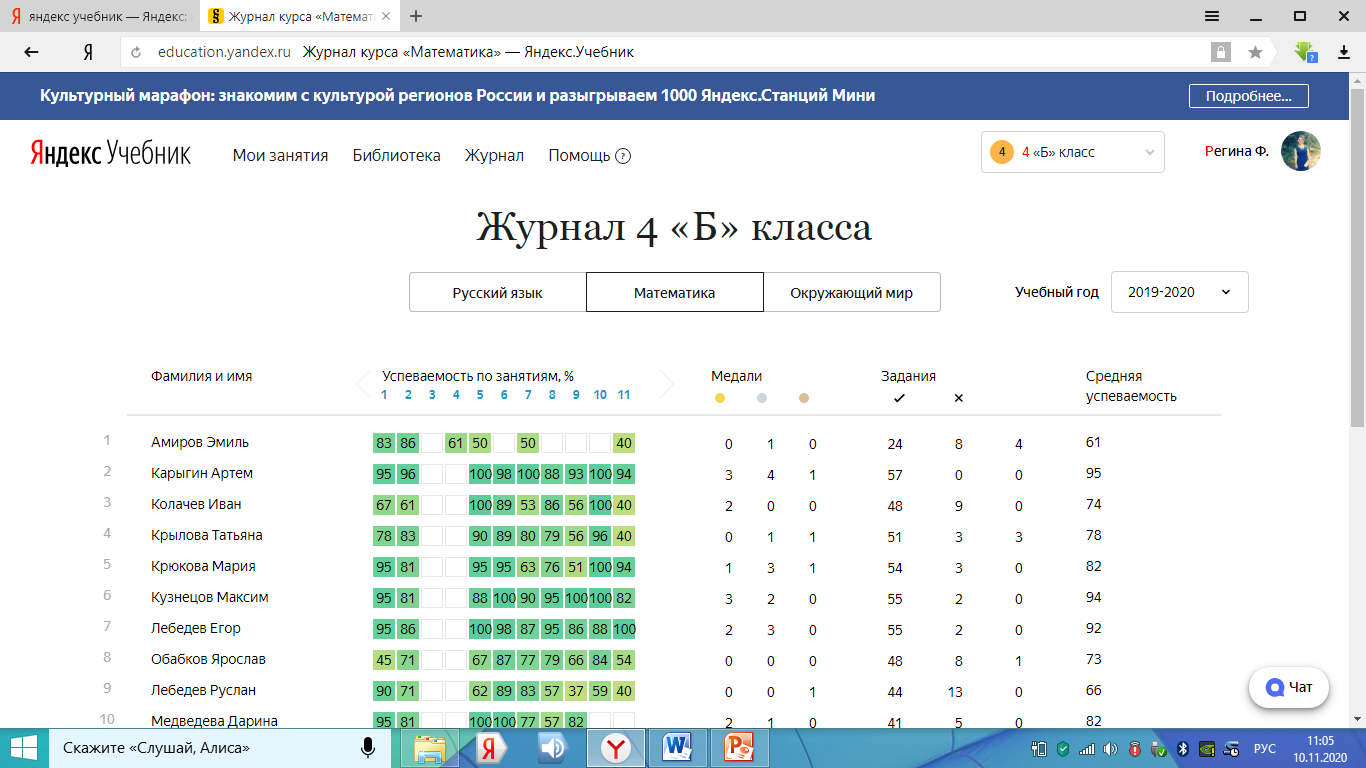 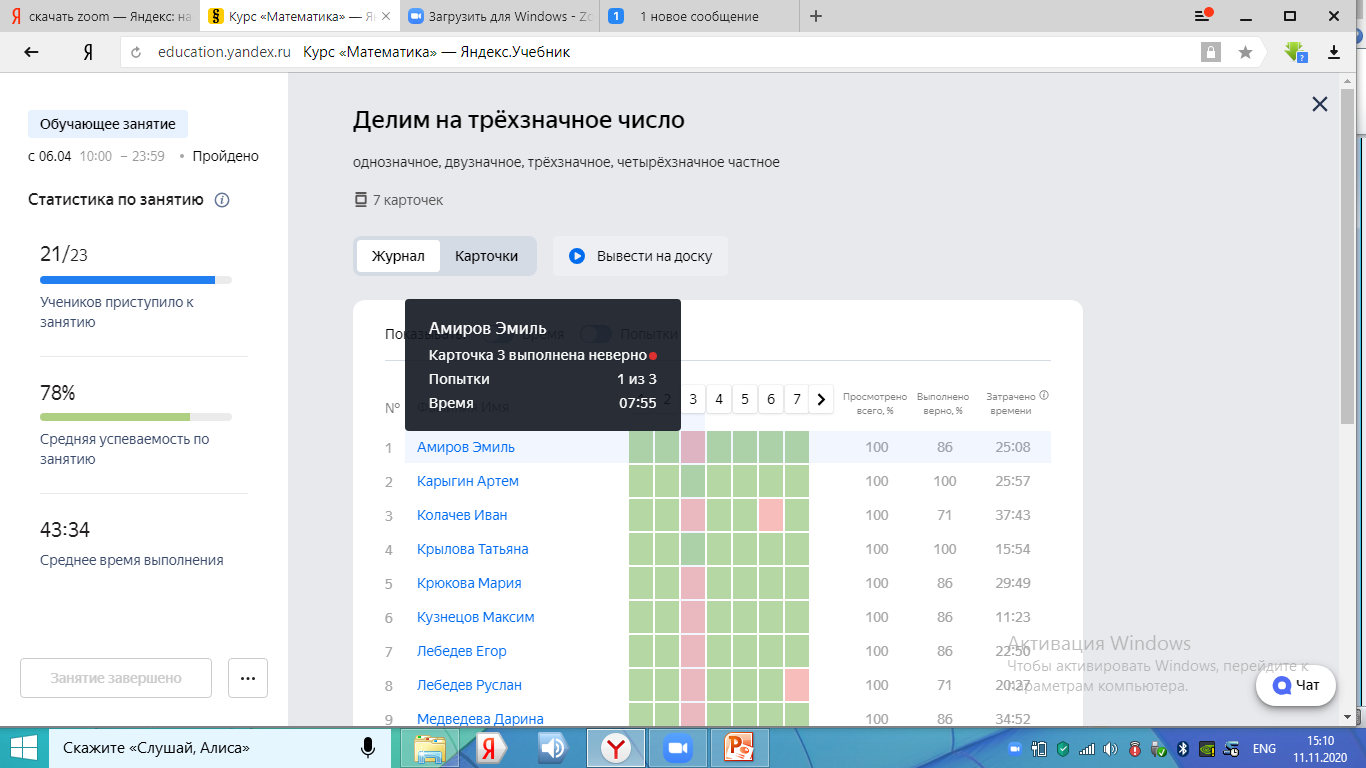 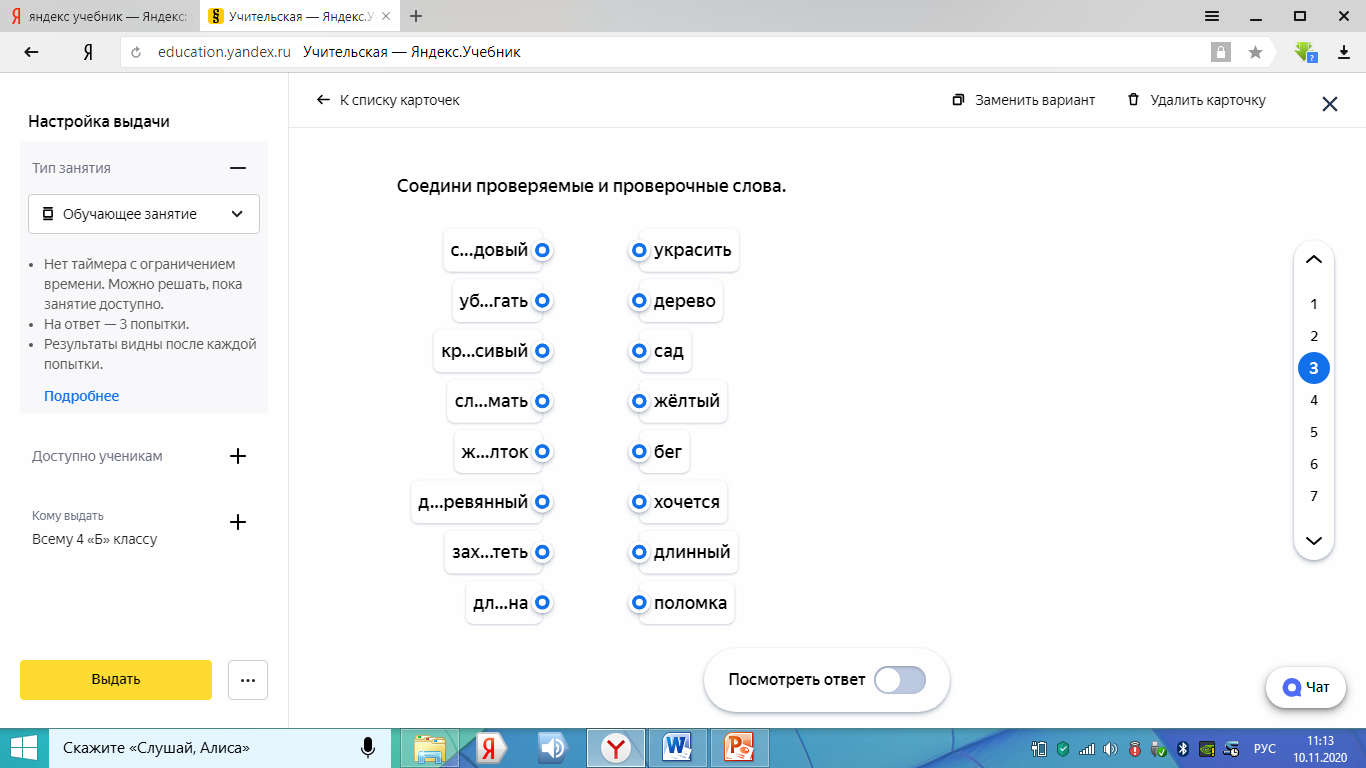 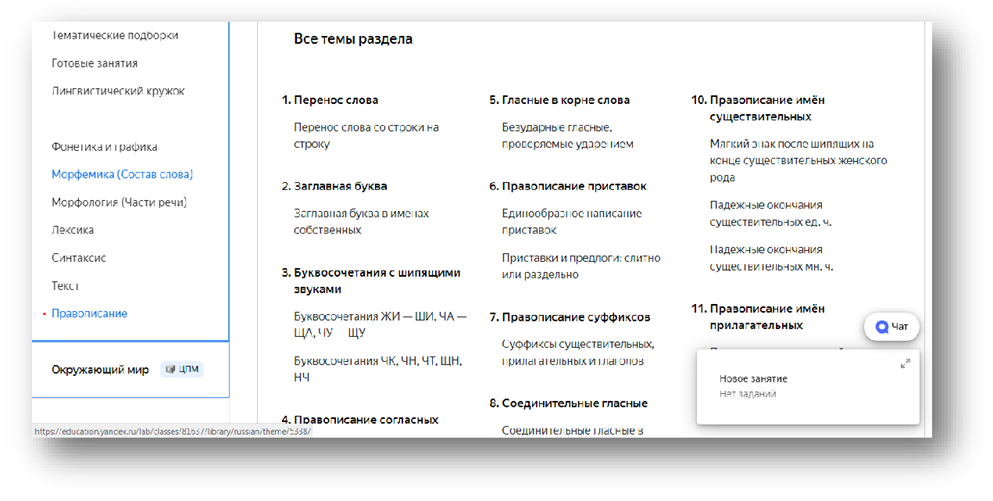 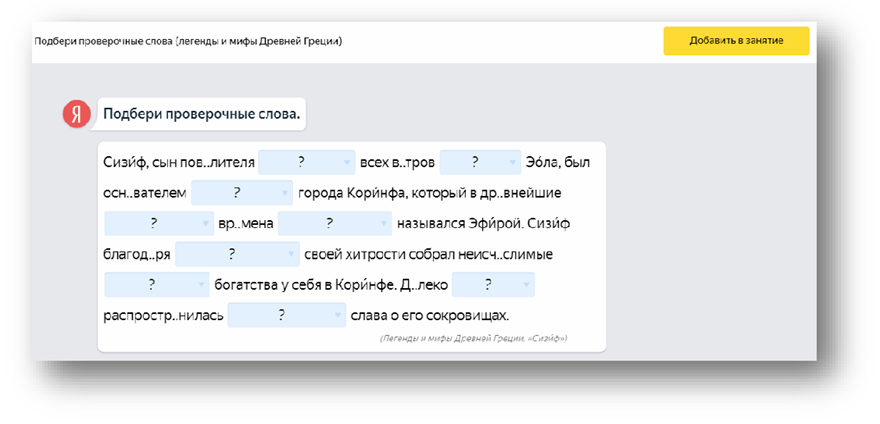 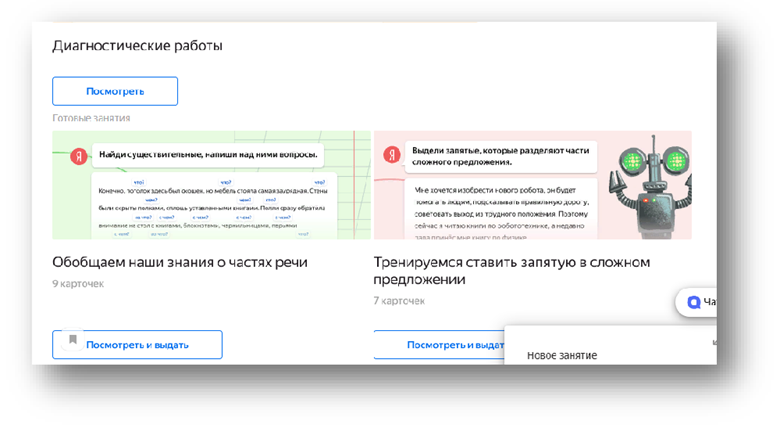 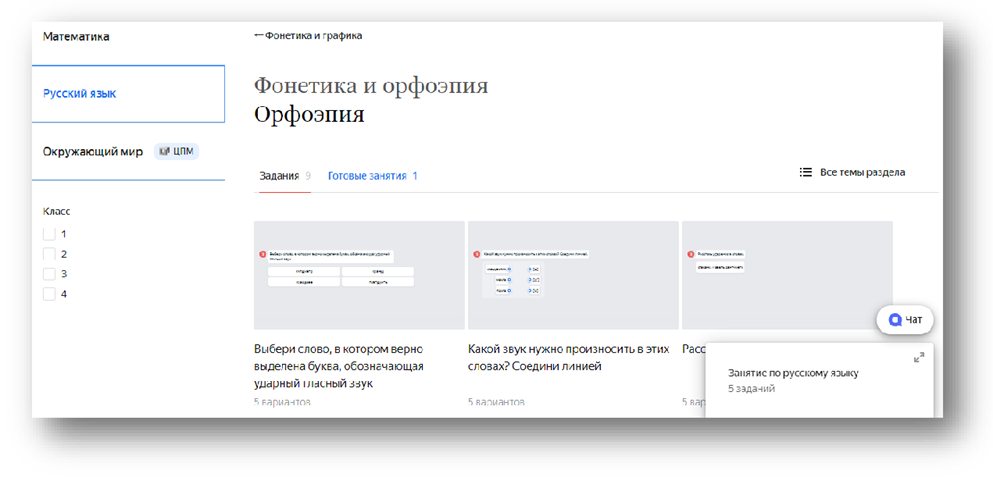 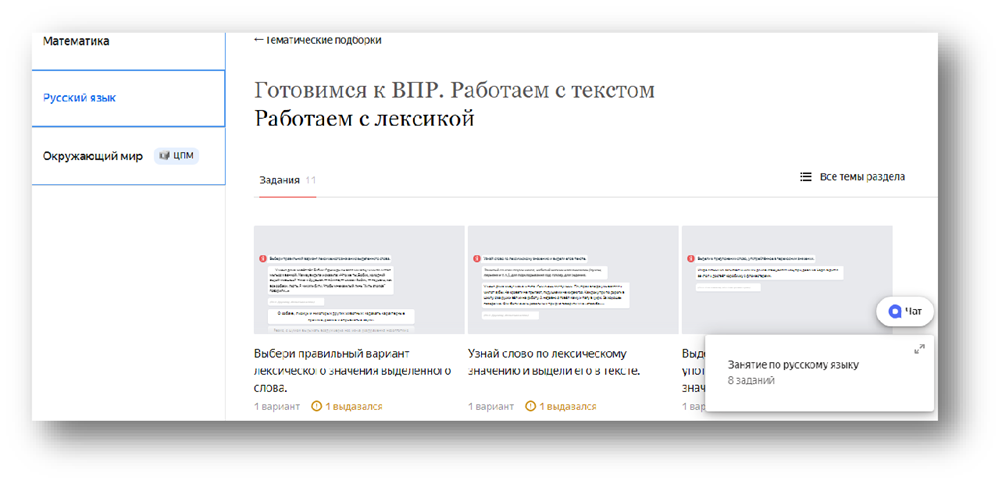 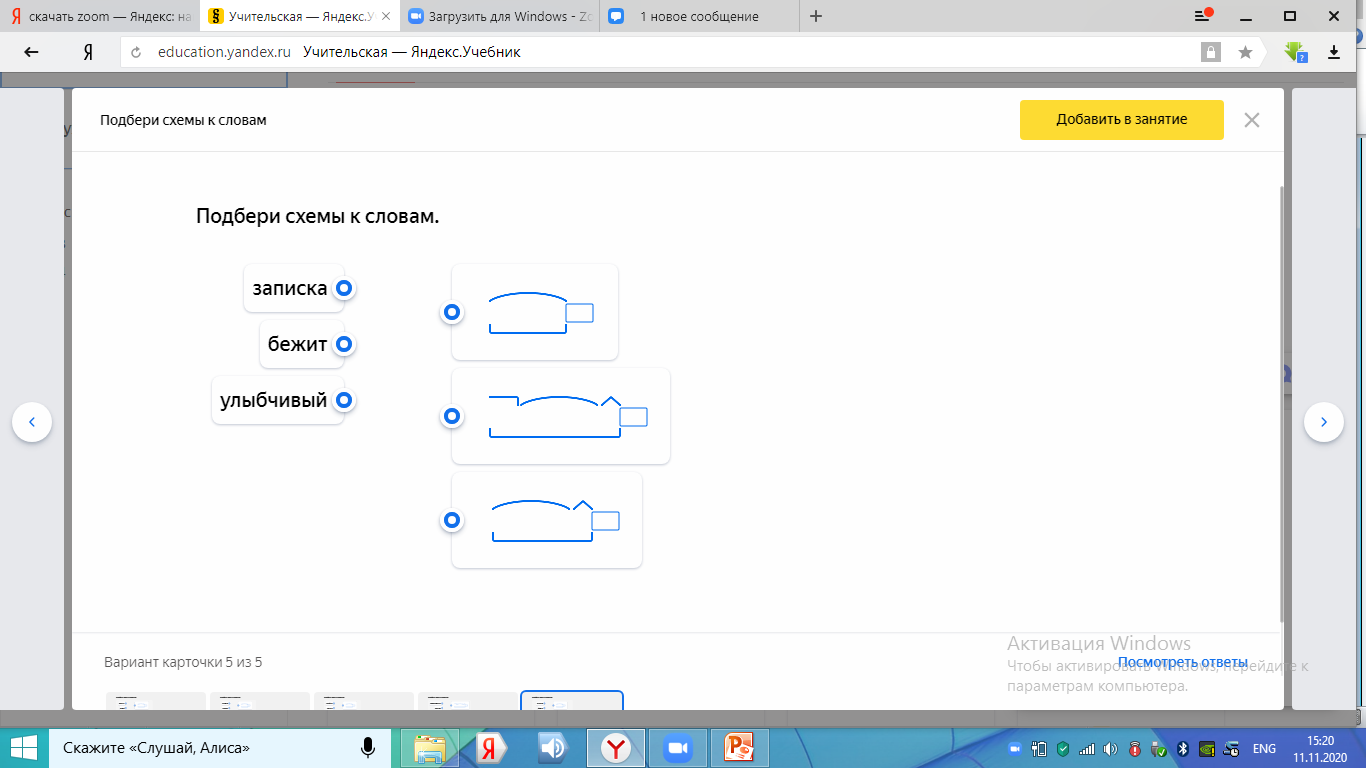 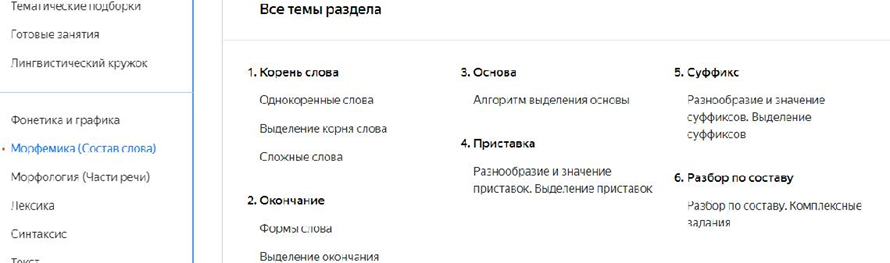 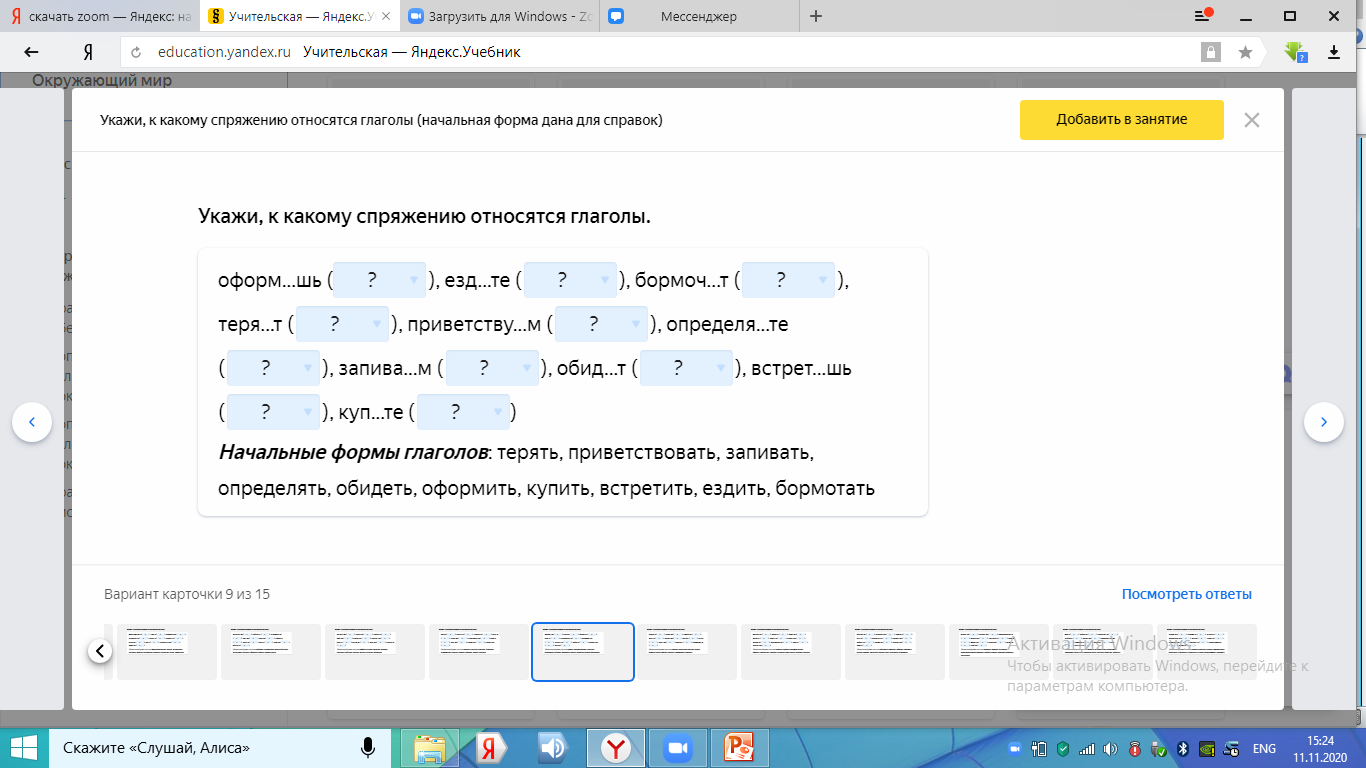 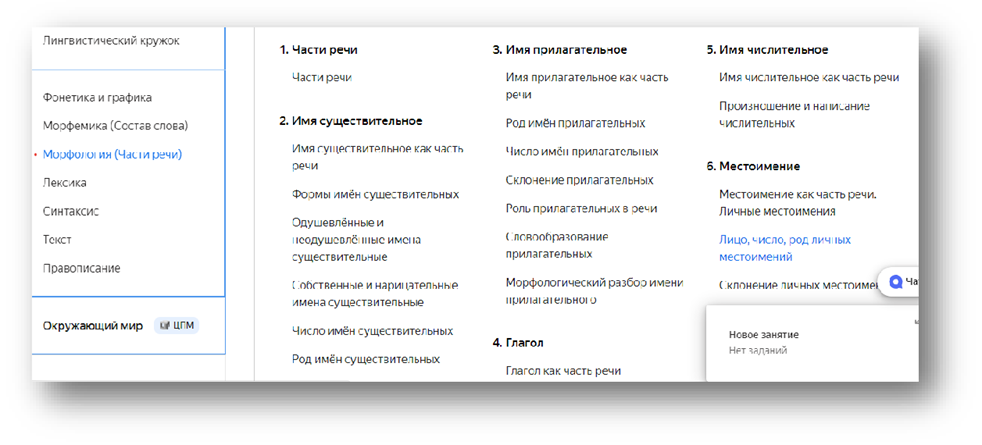 Математика
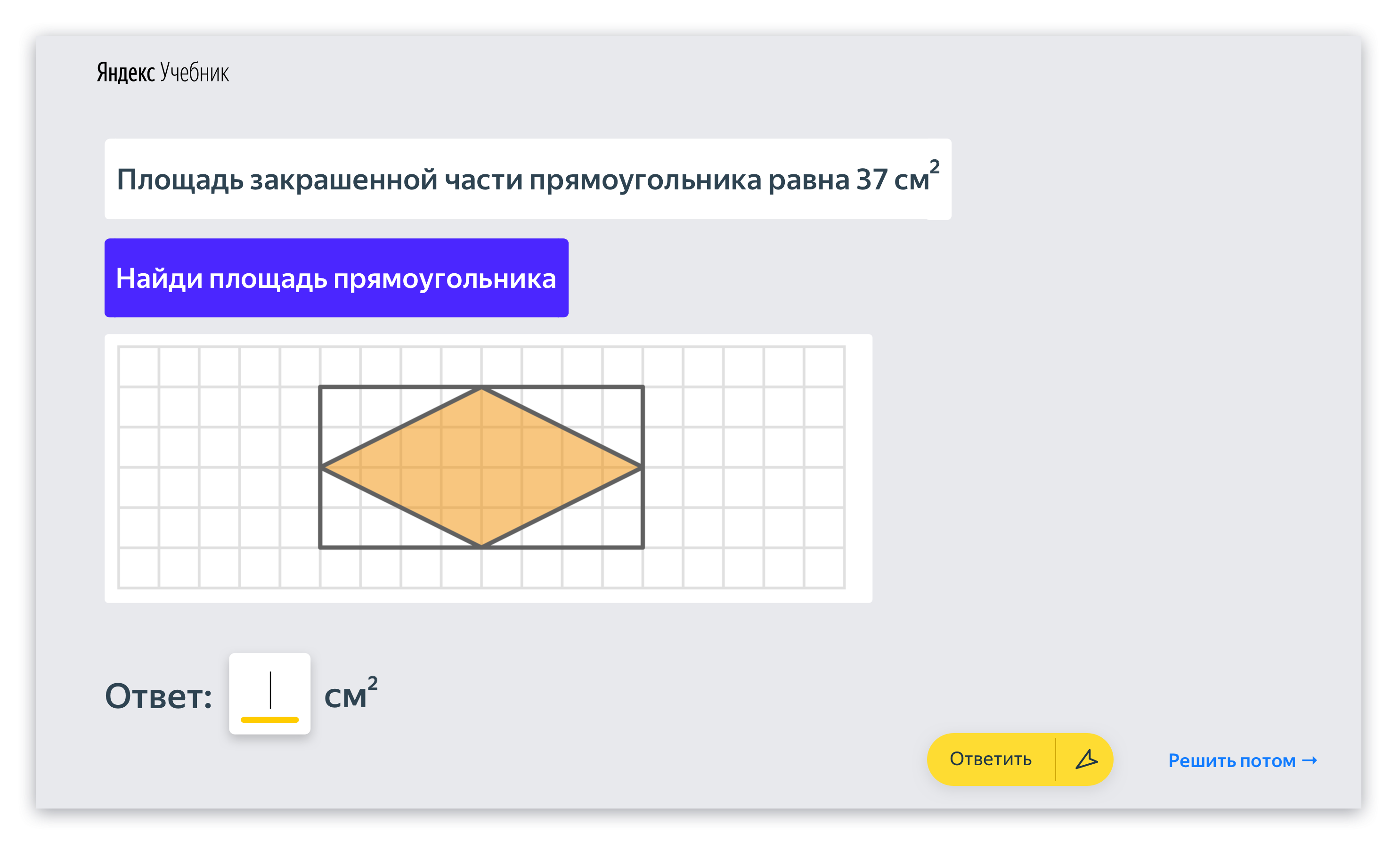 Разделы
Натуральные числа и действия с ними
Доли и дроби
Величины
Текстовые задачи
Работа с информацией
1
2
3
4
5
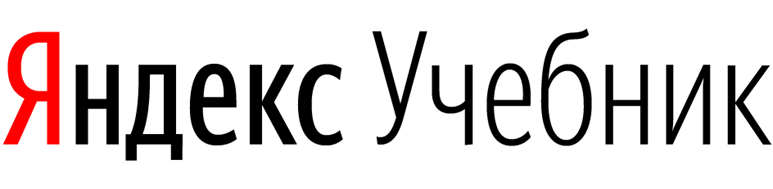 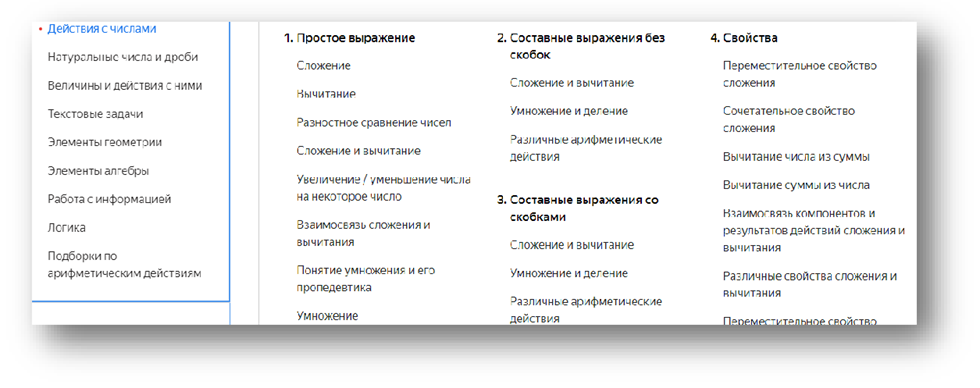 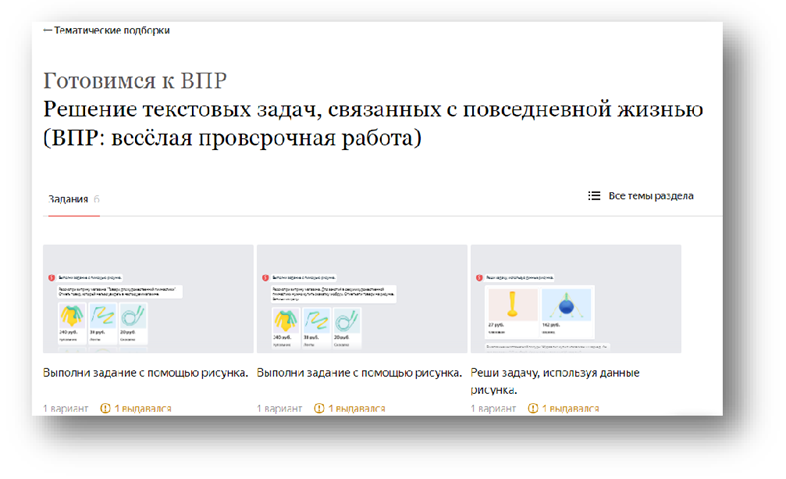 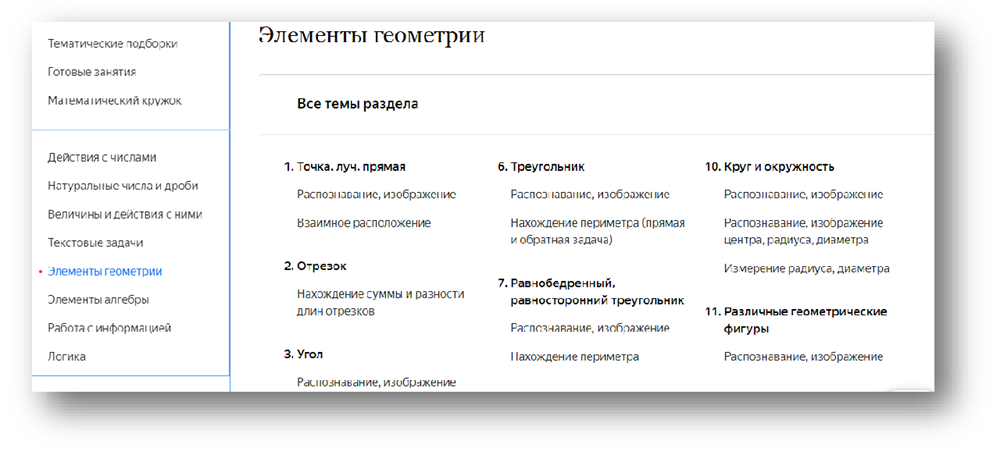 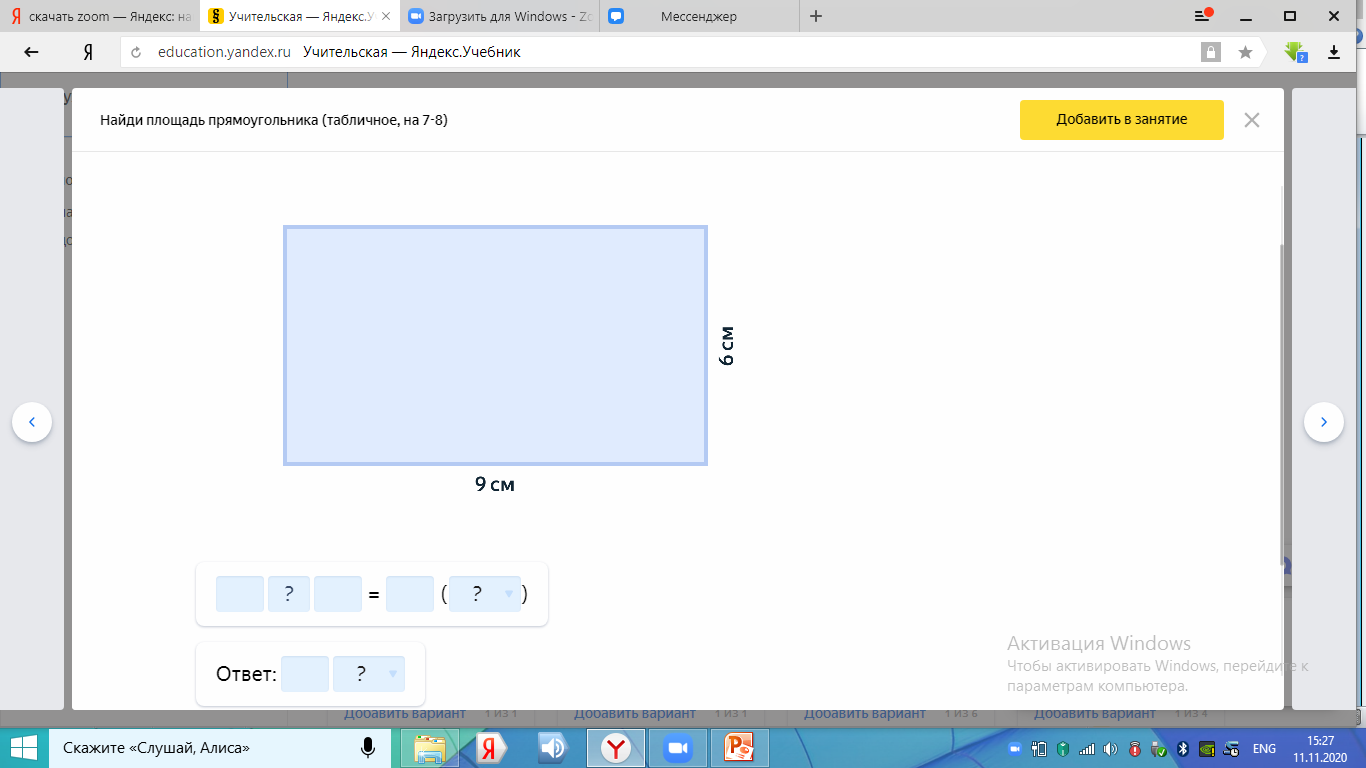 Яндекс.Учебник помогает 
работать индивидуально
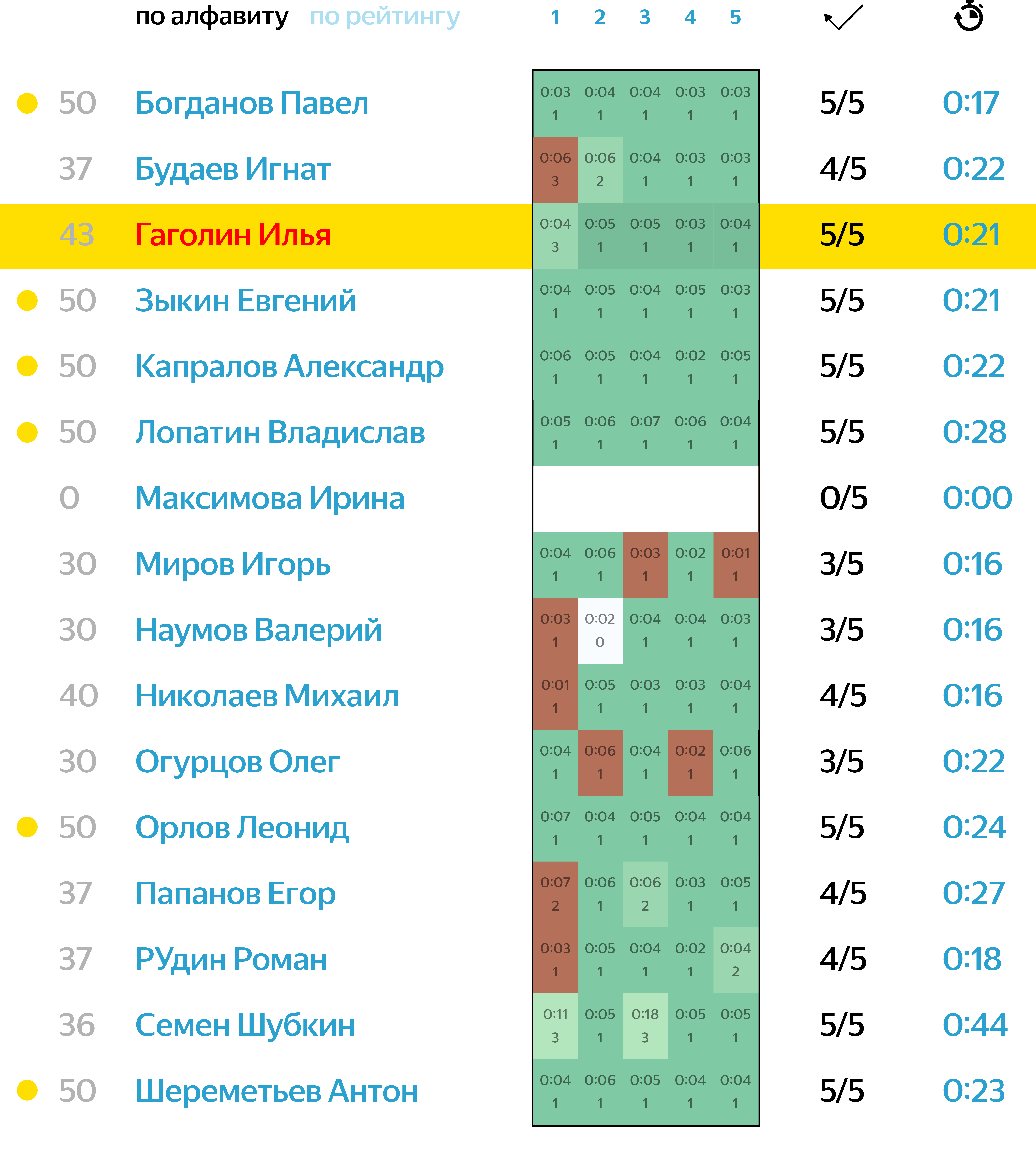 Образовательные траектории внутри класса
Своевременная обратная связь и поддержка ребёнка
Концентрация на прогрессе развития ученика
1
2
3
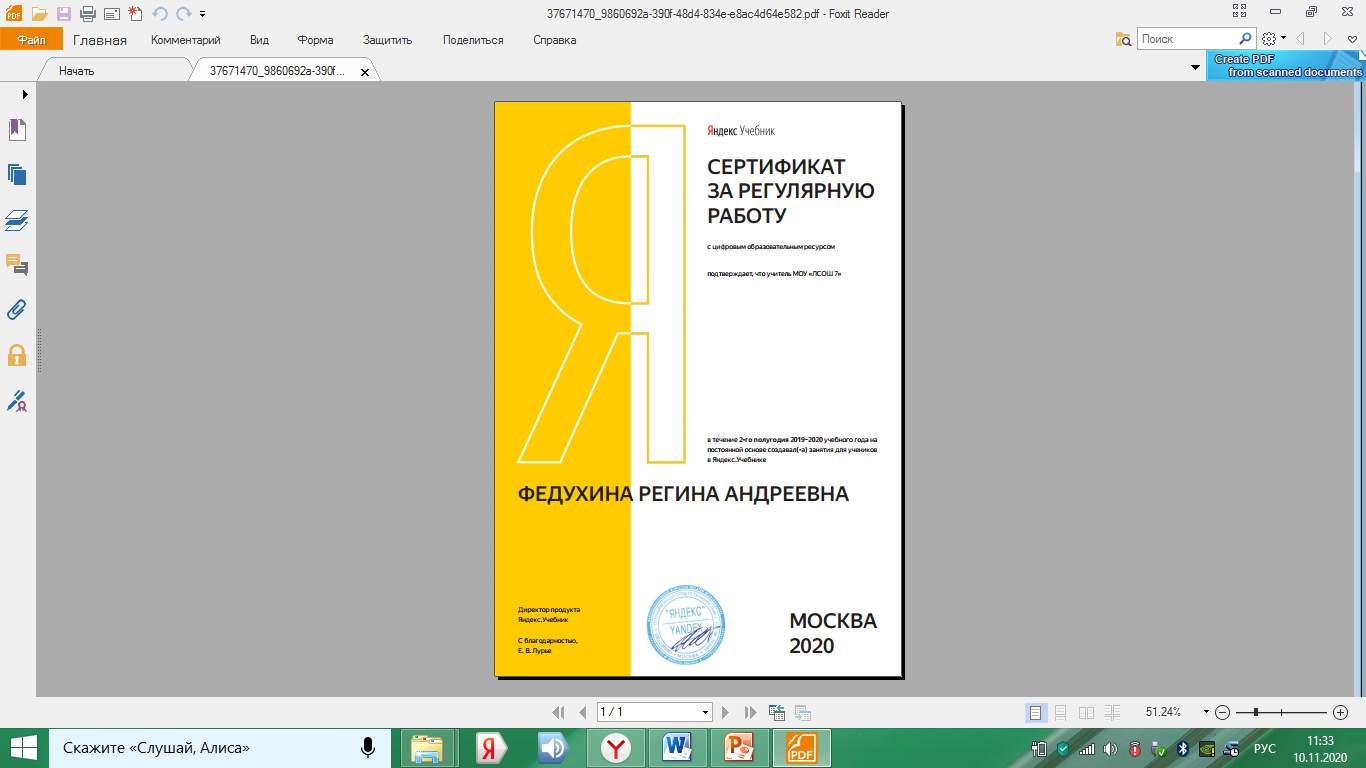 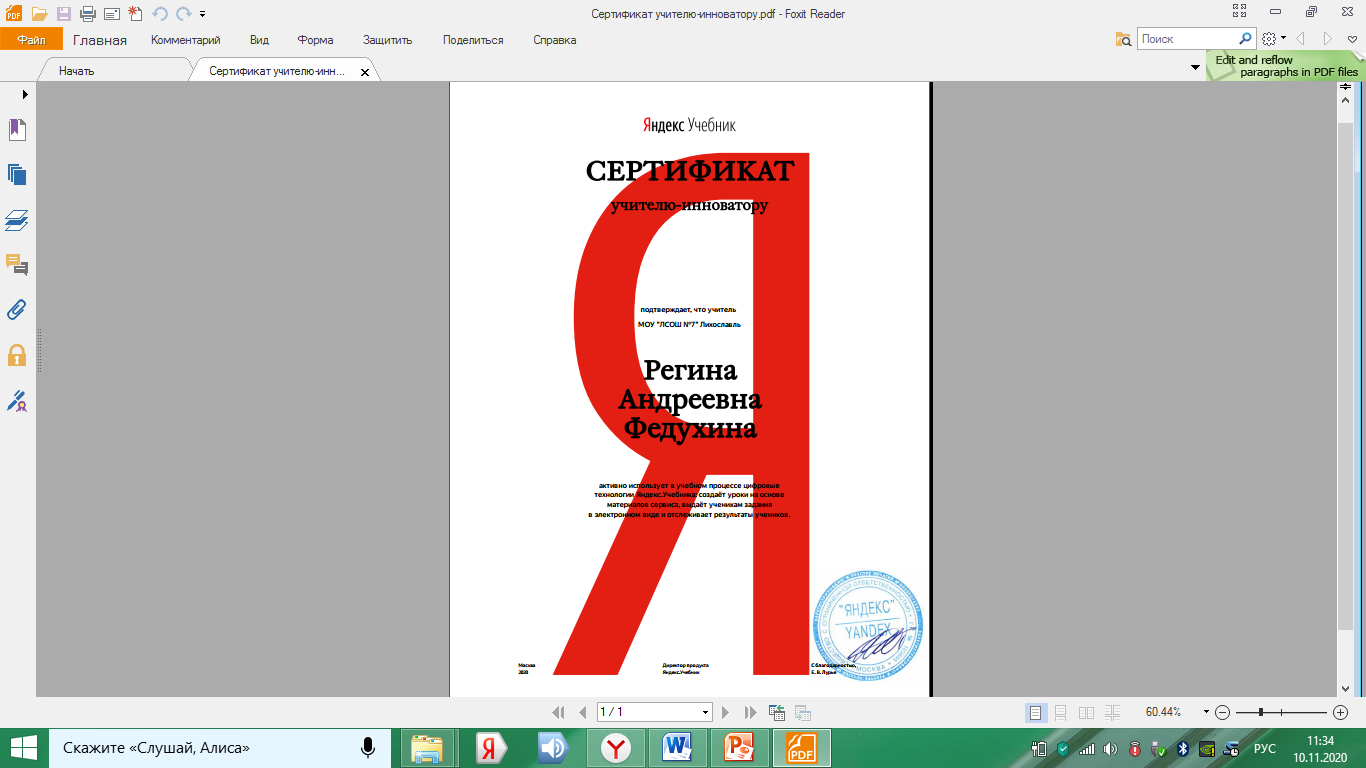 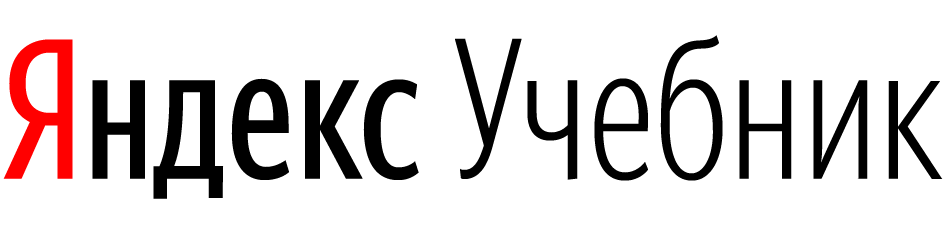 СПАСИБО ЗА ВНИМАНИЕ!
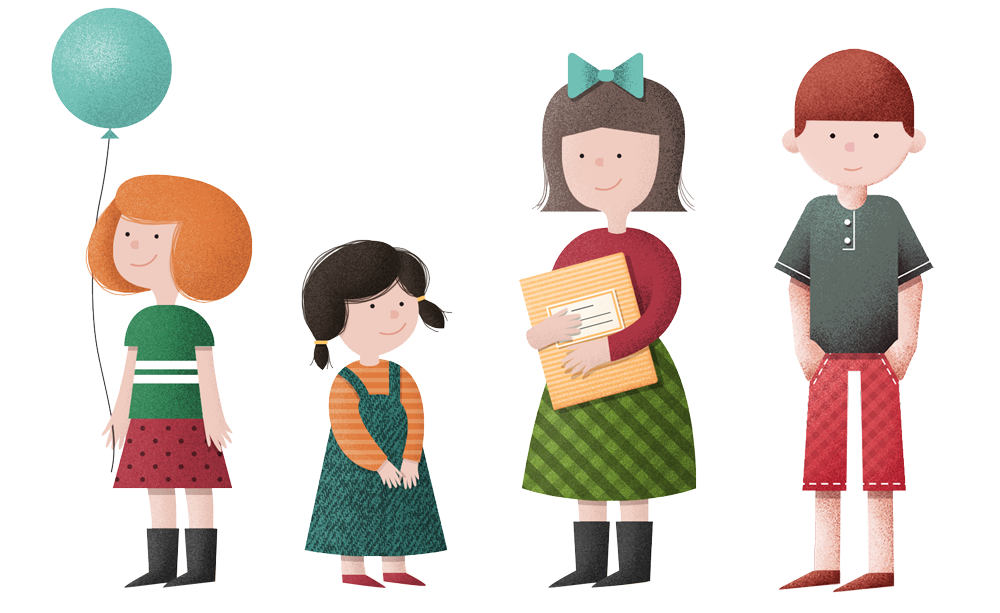